Development and Performance of NIST SRM 2917 for Molecular Recreational Water Quality Testing
Orin C. Shanks, Jessica Willis, Mano Sivaganesan, Jason Kralj, Stephanie Servetas, Monique E. Hunter, Blaza Toman, and Scott Jackson
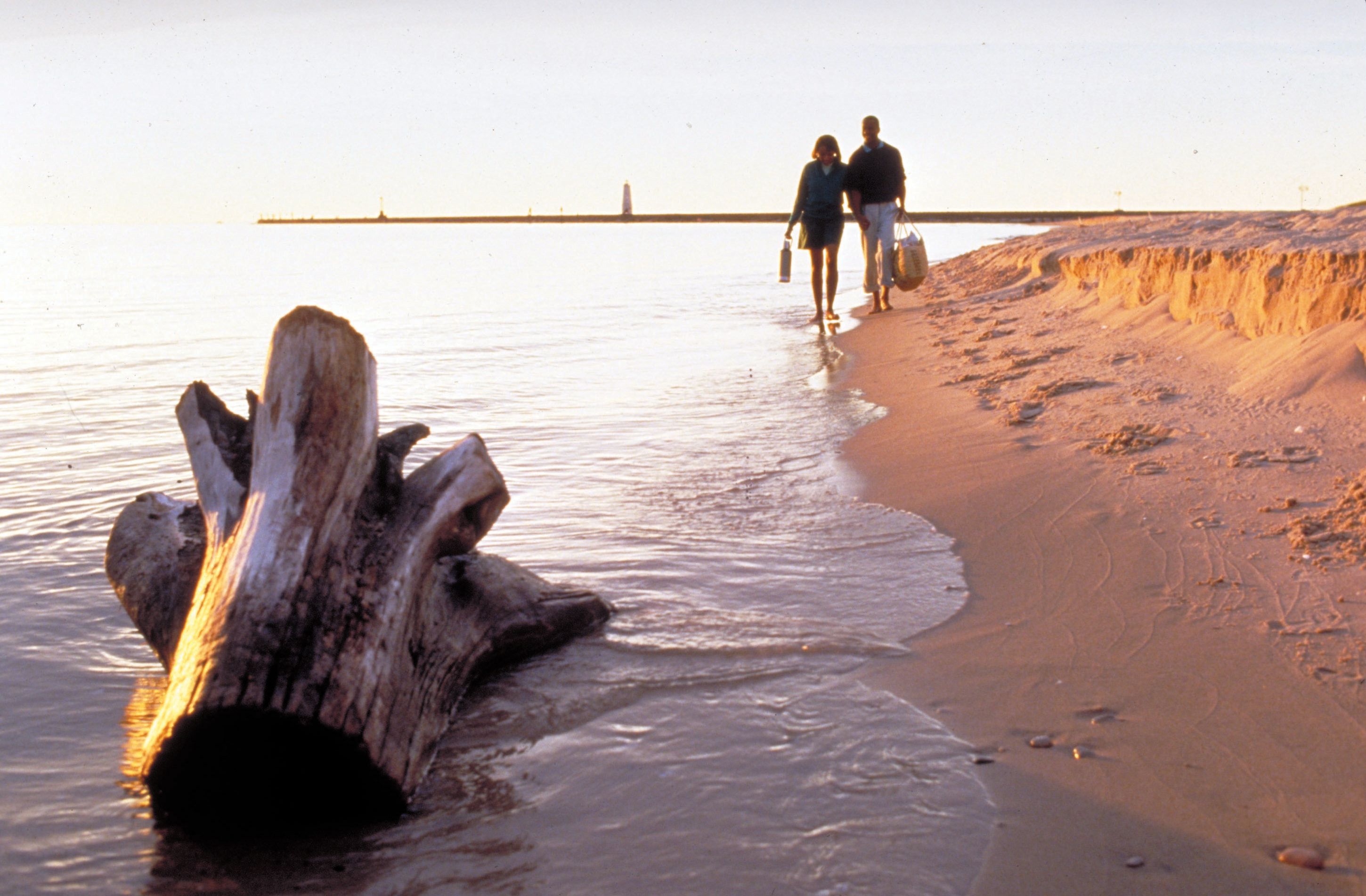 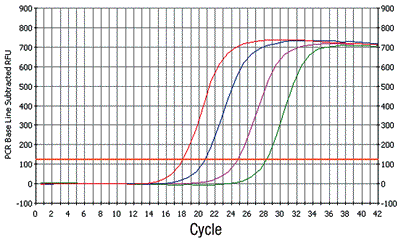 Disclaimer: The views expressed in this presentation are those of the author[s] and do not necessarily represent the views or policies of the U.S. Environmental Protection Agency. Mention of trade names or commercial products does not constitute endorsement or recommendation for use.
Surface Water Fecal Pollution is a National Challenge
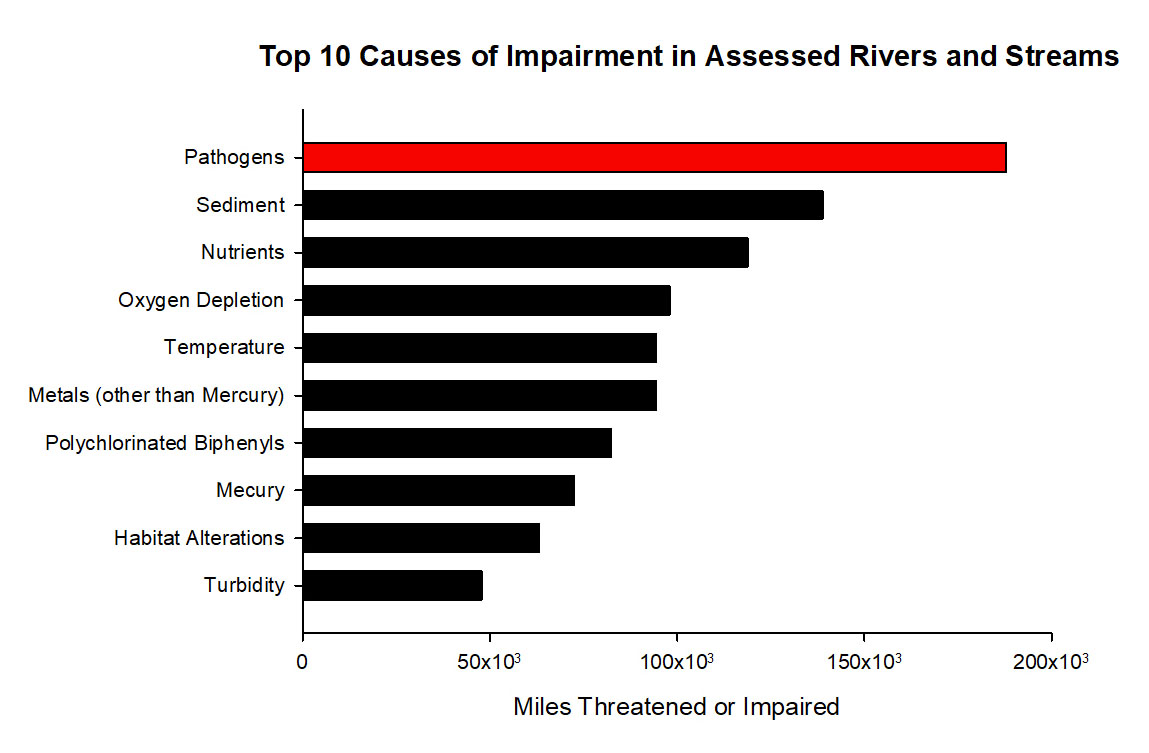 Fecal microbes
   most common  
   biological 
   contaminant

Public health, economic, and ecological impacts
1
https://ofmpub.epa.gov/waters10/attains_nation_cy.control#causes
EPA Research to Improve Water Quality Testing
Key research areas:
Method development
Performance assessment
Implementation

 Successfully developed molecular 
  tools for:
Same day water quality results
Identification of fecal pollution sources

 Nationally validated standardized 
  protocols available:
EPA Methods 1609 and 1611
EPA Methods 1696 and 1697
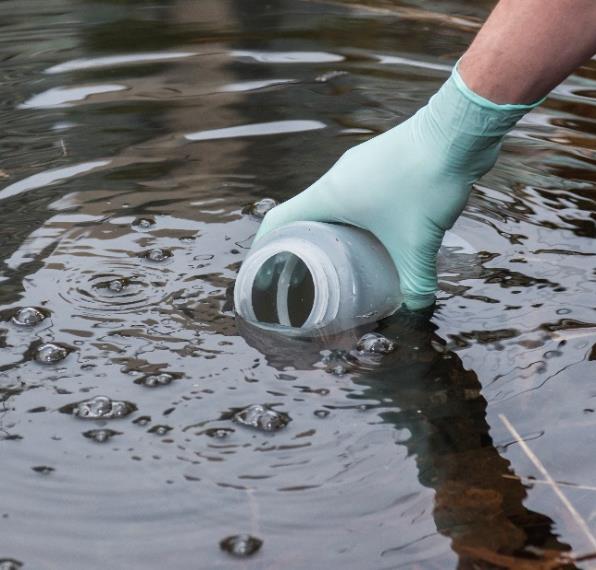 2
https://www.epa.gov/cwa-methods/other-clean-water-act-test-methods-microbiological
The Need for a Standard Reference Material
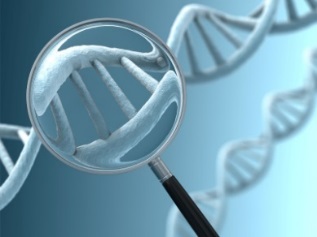 qPCR methods use standard curves 
  to interpret results

 National implementation requires:
High quality standard material
Available on large scale
Strong quality assurance program

 Not feasible for EPA to manufacture
  and distribute
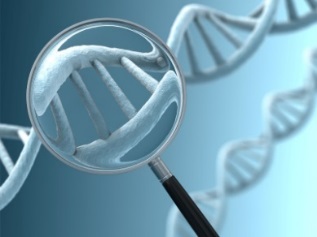 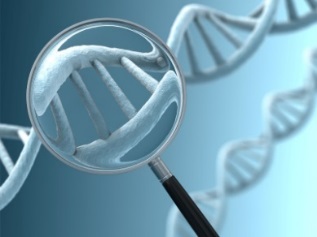 3
EPA and NIST Partnership Solution
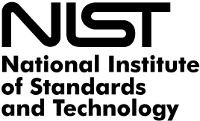 NIST specializes in development, 
  manufacture, and distribution of 
  reference materials

 Partnership initiated by EPA in 2018

 Funded by EPA and NIST

 Goal to develop a standard reference 
  material for recreational water quality 
  testing
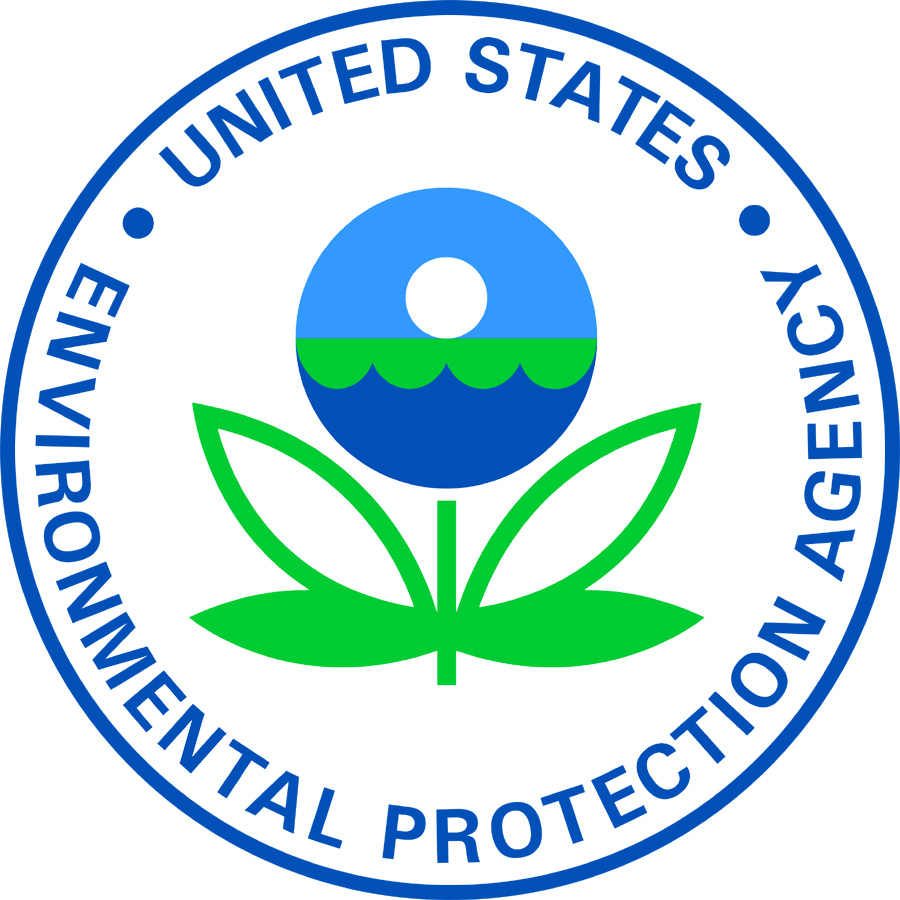 4
Reference Material Design
Composite DNA Target Strategy
3’
5’
Target 1
Target 2
Target 3
Target 4
Target 5
Target 6
Target 7
Target 8
Target 9
Target 10
Target 11
Target 12
Target 13
Single DNA construct

 Functions with 13 qPCR assays

 Purified, linearized plasmid DNA

 Five expected concentrations
   (10, 102, 103, 104, and 105 copies/2µL)

 1,000+ dilutions sets

 Long term storage at 4˚C
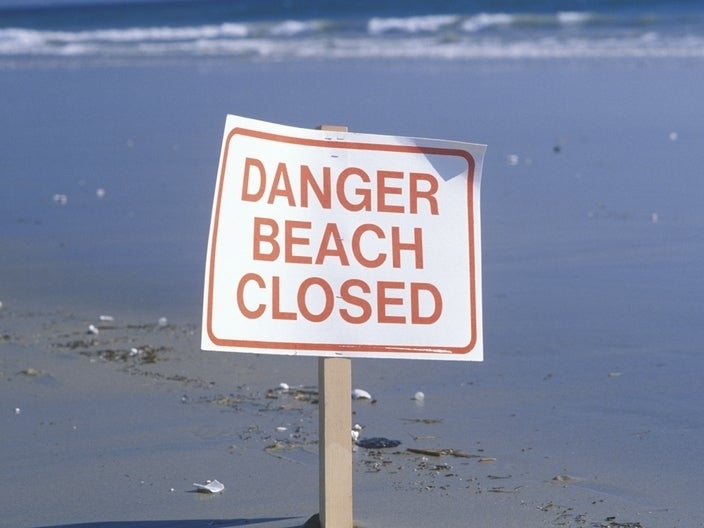 5
qPCR Assay Targets
11 Fecal Source Identification Tools
 2 General Fecal Indicator Assays
6
Reference Material Development
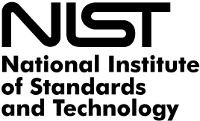 Conducted by NIST
 Construct sequence verification
 Purity assessment with NGS
 Automated bottling
 Absolute concentration assignments
 Homogeneity demonstration
 Stability testing at 4˚C
See Poster
https://swwsworkshop.virtualpostersession.org/
7
Single Laboratory Performance
Performed by EPA

 13 qPCR assays

 Repeated testing

 Key findings:
Linearity (r2) range 0.996 
    to 0.999
Amplification efficiency (E) range 0.95 to 0.99
Quantification cycle (Cq) variability higher at level 1 compared to levels 2-5
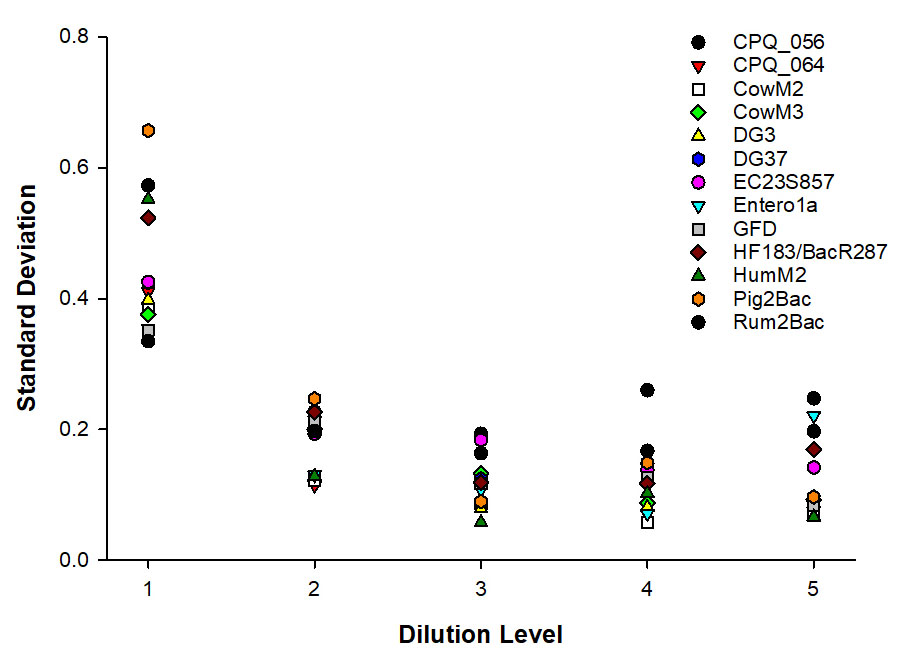 8
Multiple Laboratory Performance
Conducted by EPA

 16 laboratories

 12 qPCR assays

 Standardized protocols

 Same reagent lots

 Repeated measurements

 Status: Data analysis
9
VOLUNTEERS – THANK YOU!